Исторические памятники
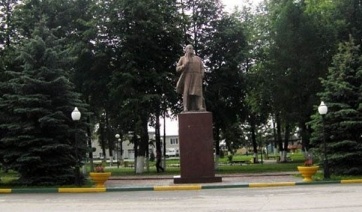 Памятник В.И. Ленину установлен в городе Семенове  на площади Ленина .
Памятник установили в 1952 году.
Памятник Семену Ложкарю.
Памятник Борису Корнилову расположен на площади города Семенова в Нижегородской области. Памятник был установлен в 1968 году..
Памятник трем коммунистам установлен на площади Октябрьской революции в Семенове Нижегородской области.
Воинский мемориал – это памятник семеновцам, которые погибли в дни Великой Отечественной войны. Гранитный монумент установили в 1985 году на улице Чернышевского в Парке Победы.
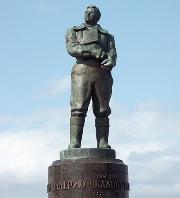 Памятник  Чкаловуустановлен на площади Минина и Пожарского  в Нижнем Новгороде.
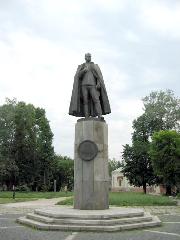 Памятник  Нестеровуустановлен на  улице Нестерова  в Нижнем  Новгороде.
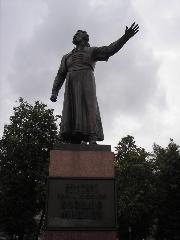 Памятник  Козьме  Мининуустановлен на площади Минина и Пожарского    в Нижнем  Новгороде.
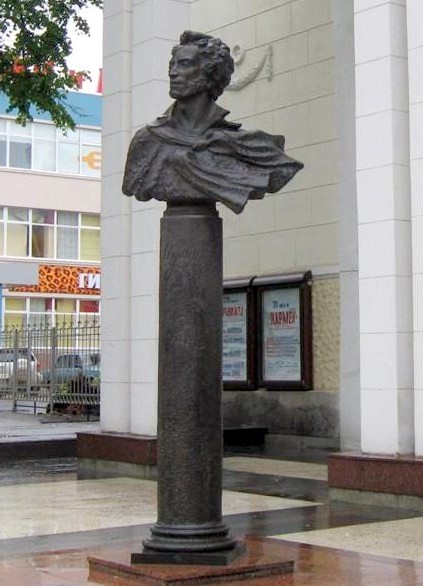 Бюст  А.С. Пушкинаустановлен на  улице  Белинского  в Нижнем  Новгороде.
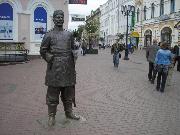 Памятник  городовомуустановлен на  улице  Большая Покровская   в Нижнем  Новгороде.
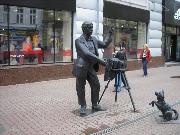 Памятник  фотографуустановлен на  улице  Большая Покровская   в Нижнем  Новгороде.
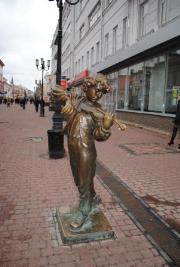 Памятник  скрипачуустановлен на  улице  Большая Покровская   в Нижнем  Новгороде.
Памятник  чистильщику обувиустановлен на  улице  Большая Покровская   в Нижнем  Новгороде.